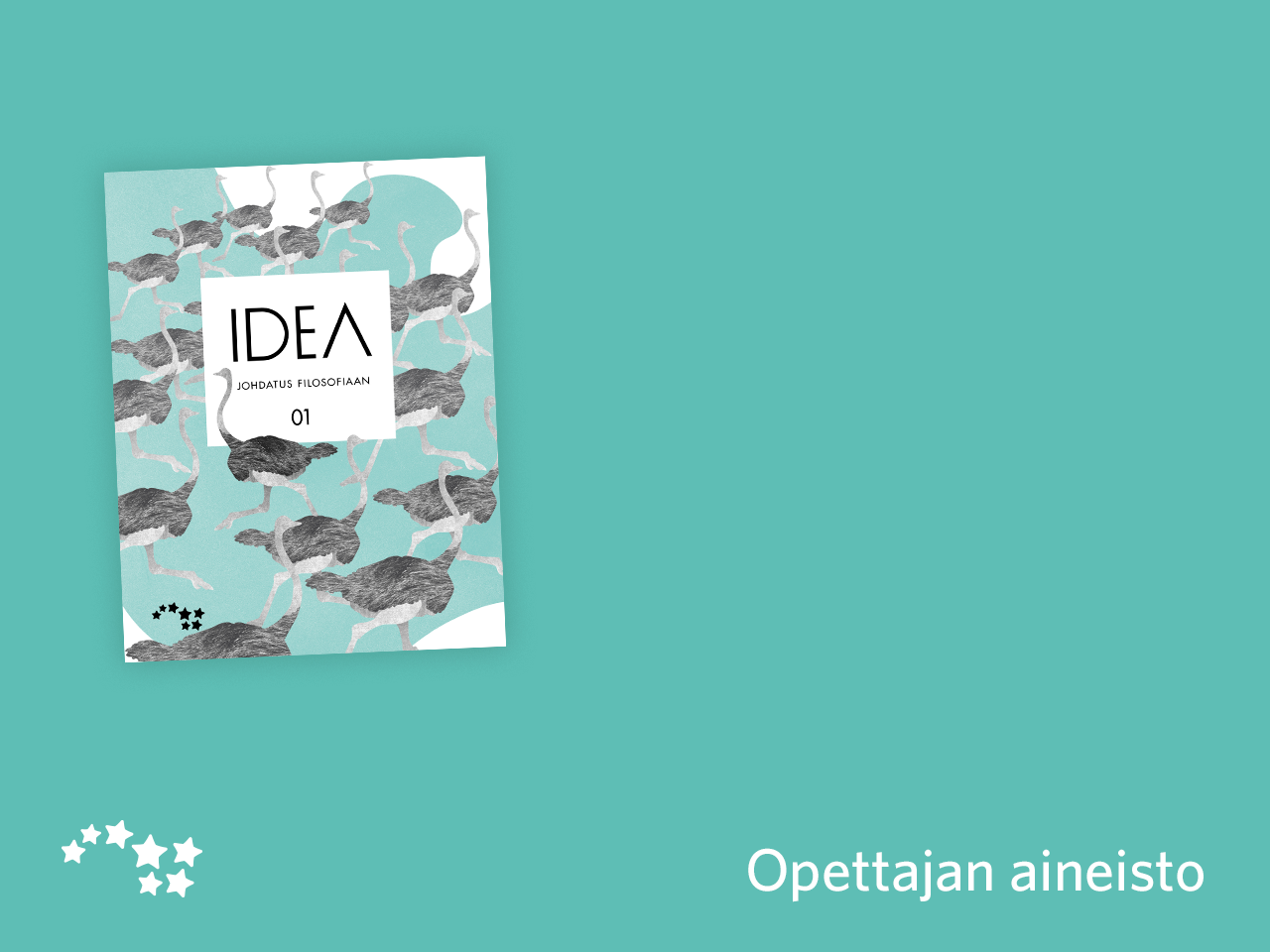 Luku 8

Mistä tieteessä on kysymys?
KuvanavausTieteen nopea kehitys
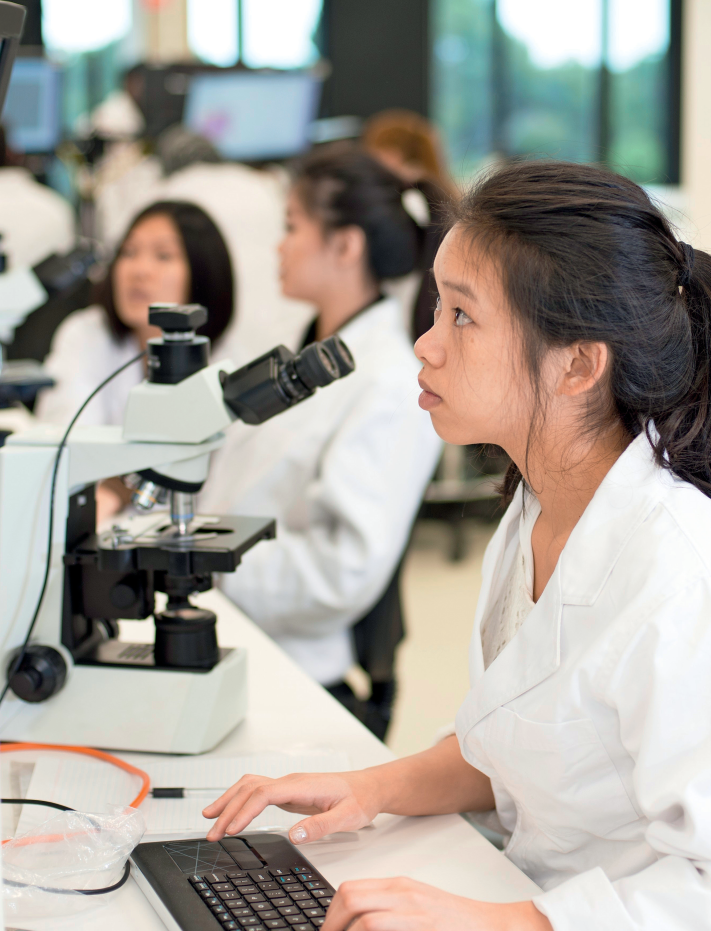 KuvanavausTieteen nopea kehitys
Jotkin tieteet ovat soveltavia, kuten lääketiede tai tietojenkäsittelytiede, kun taas toiset ovat teoreettisia, kuten matematiikka tai filosofia.
KuvanavausTieteen nopea kehitys
Jotkin tieteet ovat soveltavia, kuten lääketiede tai tietojenkäsittelytiede, kun taas toiset ovat teoreettisia, kuten matematiikka tai filosofia.
Soveltavat tieteet ovat hyödyttäneet konkreettisesti ihmiskuntaa. Esimerkiksi lääketiede on konkreettisesti parantanut ihmiselämän laatua.
KuvanavausTieteen nopea kehitys
Jotkin tieteet ovat soveltavia, kuten lääketiede tai tietojenkäsittelytiede, kun taas toiset ovat teoreettisia, kuten matematiikka tai filosofia.
Soveltavat tieteet ovat hyödyttäneet konkreettisesti ihmiskuntaa. Esimerkiksi lääketiede on konkreettisesti parantanut ihmiselämän laatua.
Tieteellisistä keksinnöistä voi kuitenkin koitua haittaa ihmiskunnalle ja koko maapallolle. Ne voivat esimerkiksi saastuttaa ilmaa ja pilata vesistöjä.
KuvanavausTieteen nopea kehitys
Jotkin tieteet ovat soveltavia, kuten lääketiede tai tietojenkäsittelytiede, kun taas toiset ovat teoreettisia, kuten matematiikka tai filosofia.
Soveltavat tieteet ovat hyödyttäneet konkreettisesti ihmiskuntaa. Esimerkiksi lääketiede on konkreettisesti parantanut ihmiselämän laatua.
Tieteellisistä keksinnöistä voi kuitenkin koitua haittaa ihmiskunnalle ja koko maapallolle. Ne voivat esimerkiksi saastuttaa ilmaa ja pilata vesistöjä.
Tieteet sellaisenaan eivät tee vahinkoa ihmiskunnalle, mutta tieteelliset keksinnöt, kuten atomipommi, voivat tehdä.